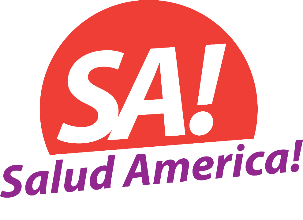 Salud America!
Utilizing Role Model-Based Change
and an Online Network to 
Affect Latino Childhood Obesity Prevention Policy
Eric Moreno
Research Area Specialist-Senior
Institute for Health Promotion Research
The University of Texas Health Science Center at San Antonio
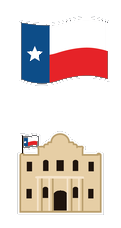 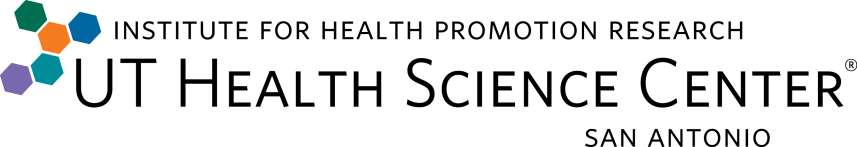 Program Funder:
Program Team:
Dr. Amelie G. Ramirez, Kip Gallion (Deputy Director), Cliff Despres (Communications), Rosalie Aguilar (Project Coordinator), Lisa Ellis-Veraza, Amanda Merck
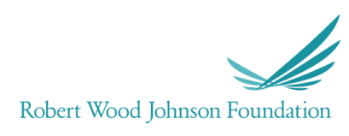 Salud America!Mission
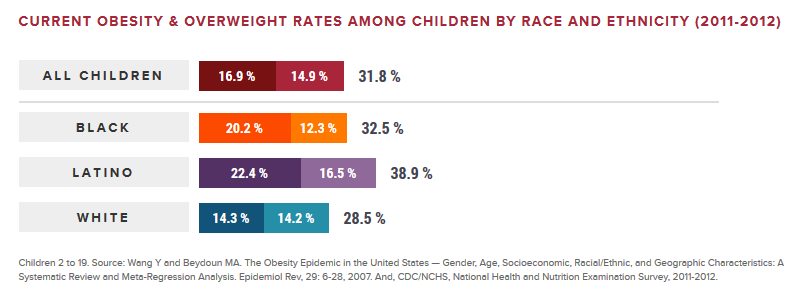 Childhood Obesity: Nearly 40% of Latino children are overweight or obese (higher rates than both white and black children), placing a significant burden on the current and future state of Latino health.

Who We Are: Salud America! is a university-based nonprofit launched in 2007 that develops multimedia communications to educate and motivate our national online network take action to reduce Latino childhood obesity and build a culture of health.
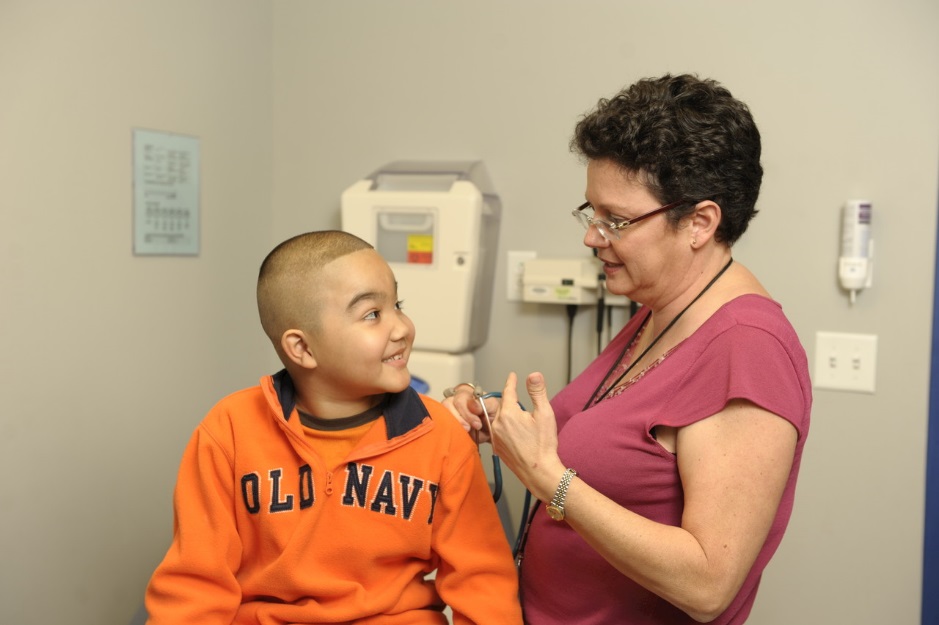 [Speaker Notes: —kids and parents, teachers, academics, and community leaders—to]
Salud America!Overview
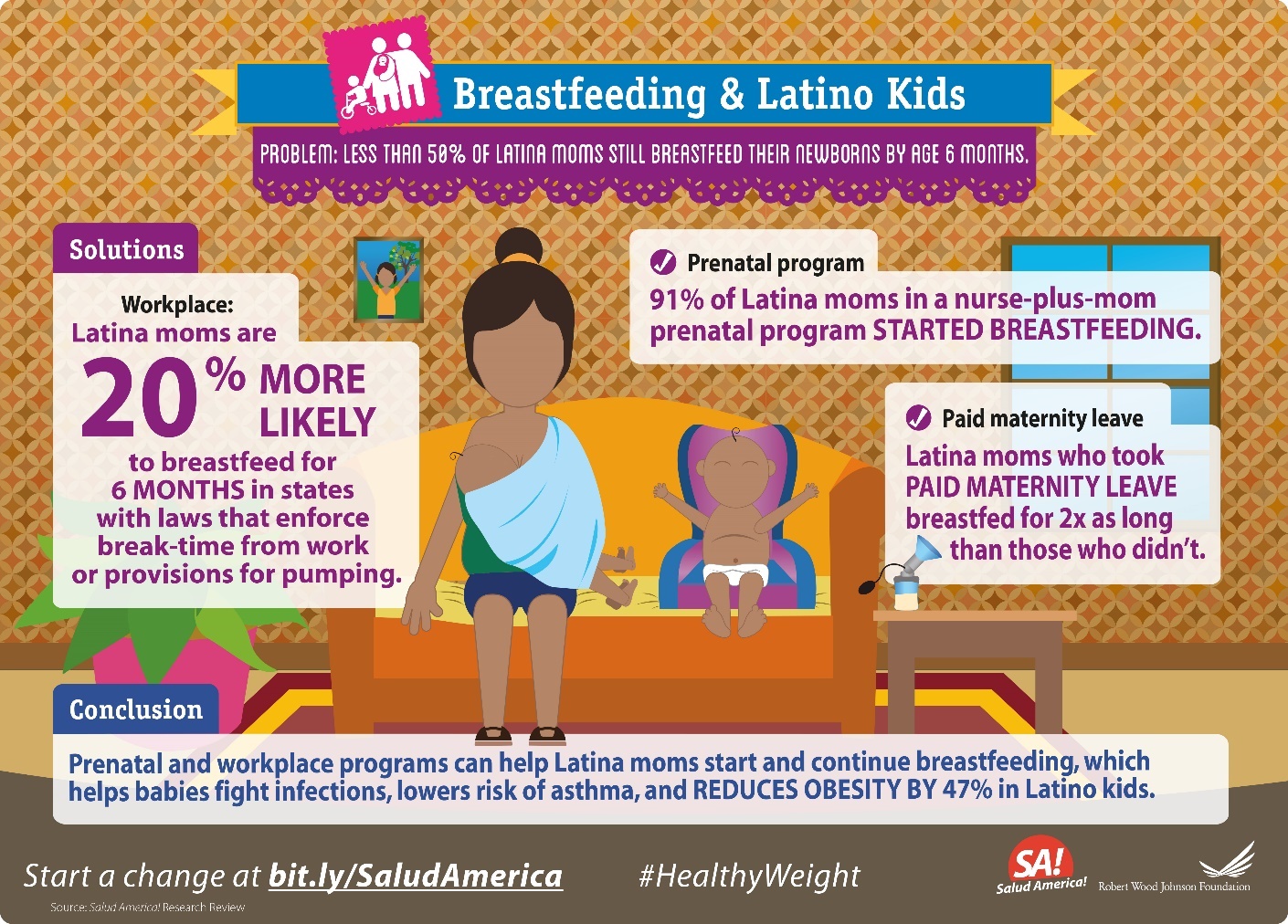 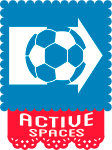 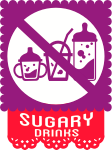 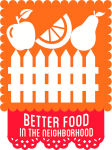 Research from 6 topic areas on website.
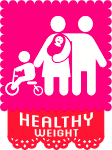 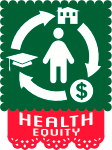 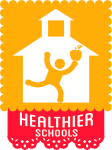 salud.to/saludamerica
[Speaker Notes: Share numbers]
Latinos & Social Media
Latinos are very connected and engaged on social media. 

91% of U.S.-born Latinos utilize the Internet.

6 out of 10 millennials (<35 years old) are on social media.

80% of Latino adults say they access the internet via a mobile device such as a cellphone or tablet at least occasionally.
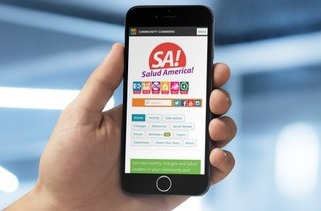 4
Salud America! Social Media Posts
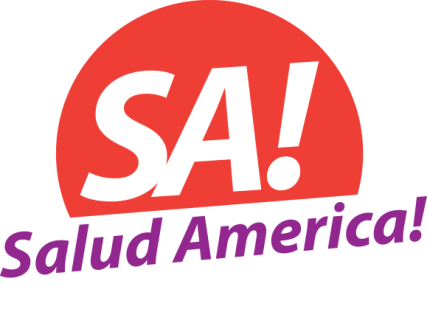 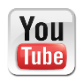 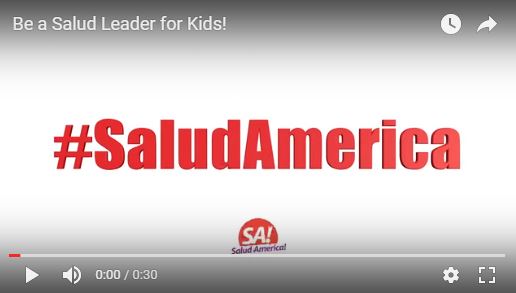 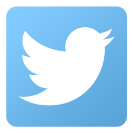 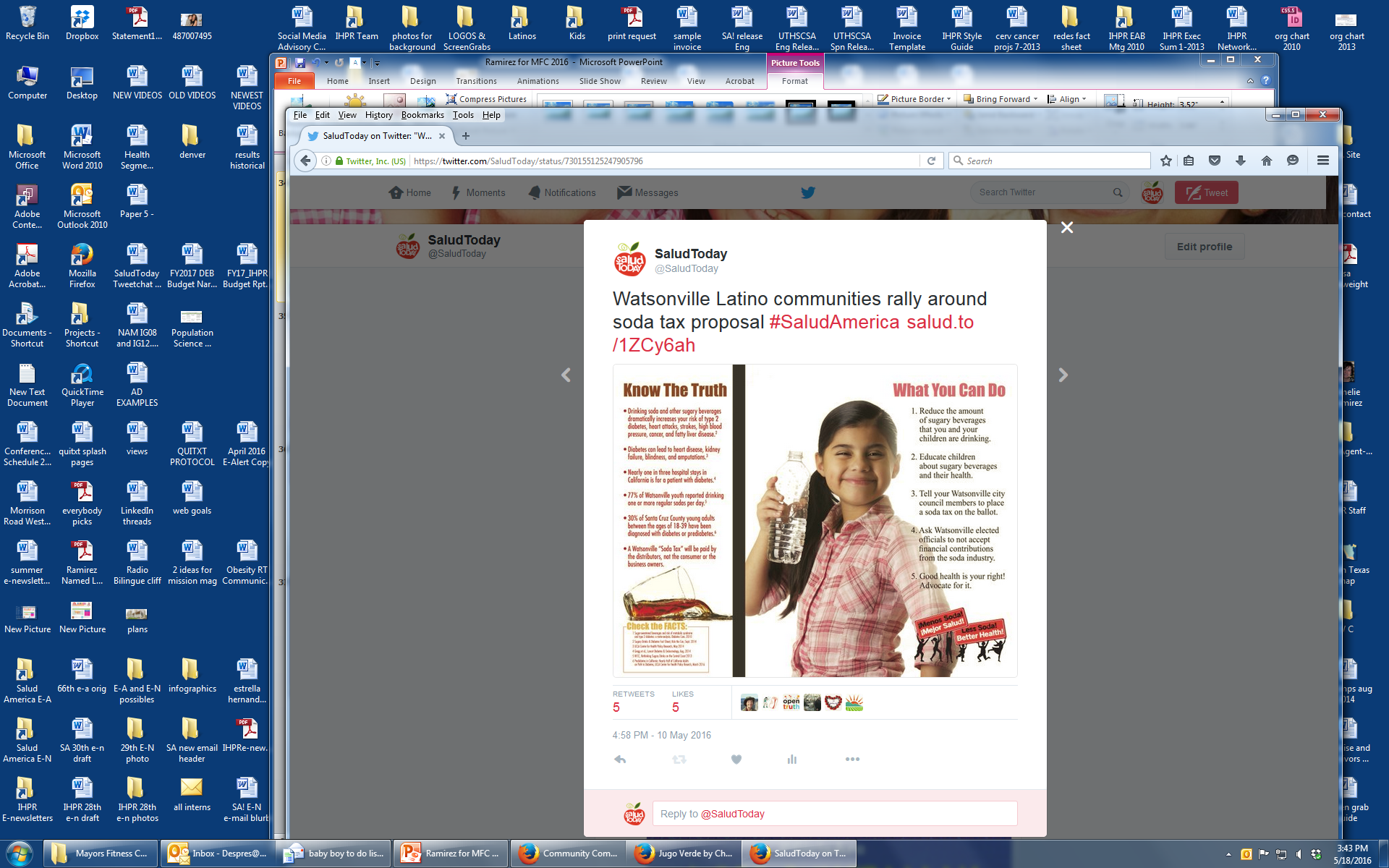 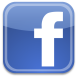 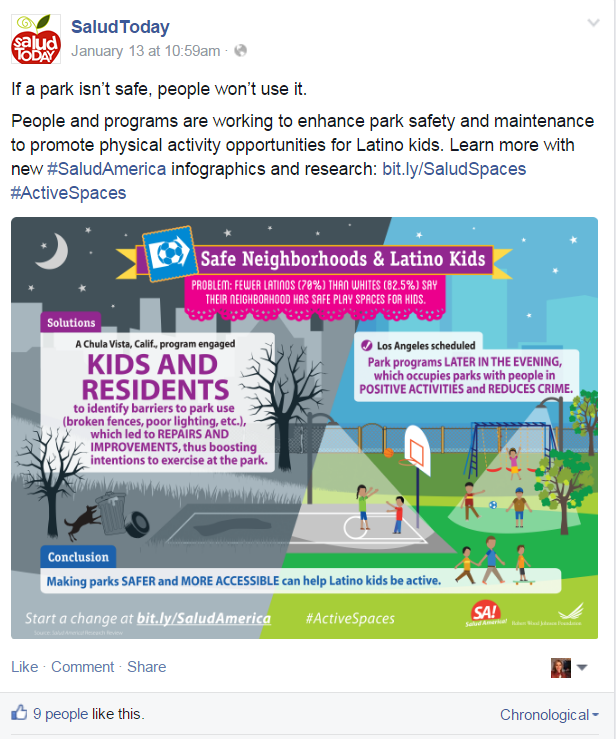 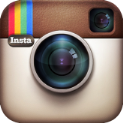 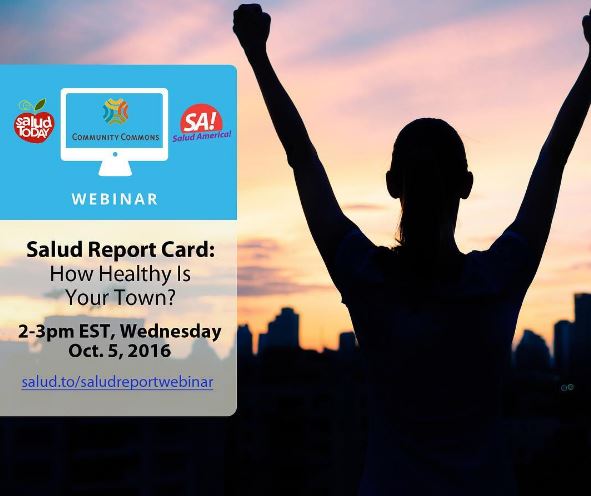 5
Salud America! Curated Content
Network Channels
Latino Health Content, Research, Campaigns, 
& Videos
Our
Website
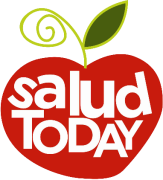 Our Blog &
Social Media
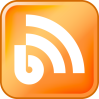 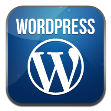 88% Desktop
12% mobile/tablet
Promote content + website + interaction/engagement
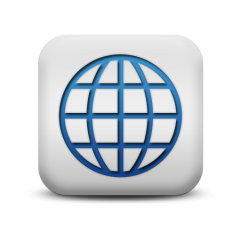 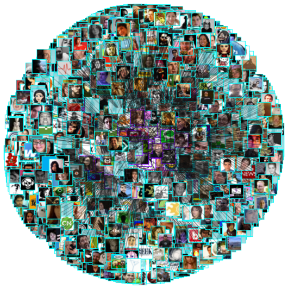 7,933
Unique Visitors in 2016                  (+ 842 Salud Leaders)
36,946
Unique Visitors in 2016
20,752 Fans
Curated External Latino Health News & Research
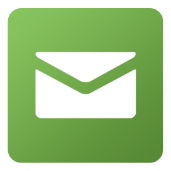 50,000                                   E-Subscribers
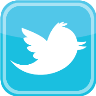 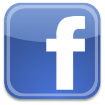 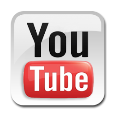 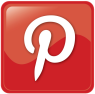 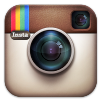 8,000
270
255
13,400
37
6
#SaludTues Tweetchats
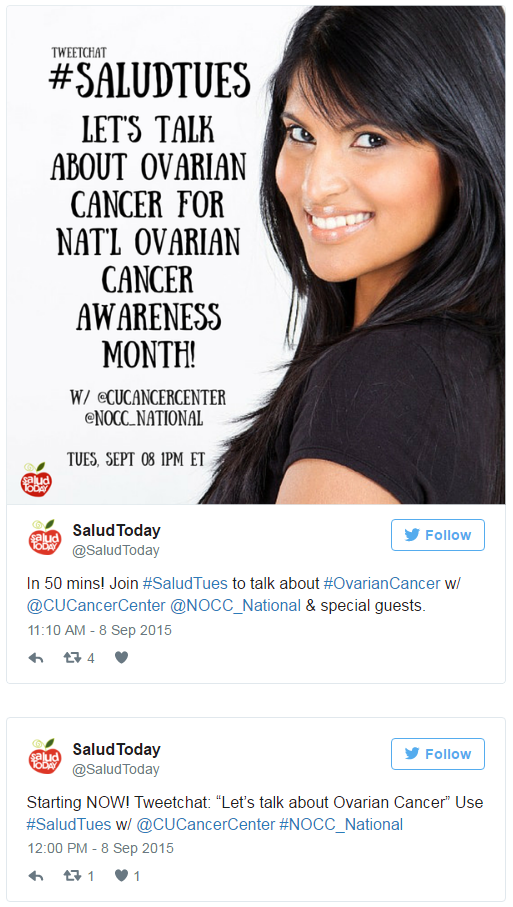 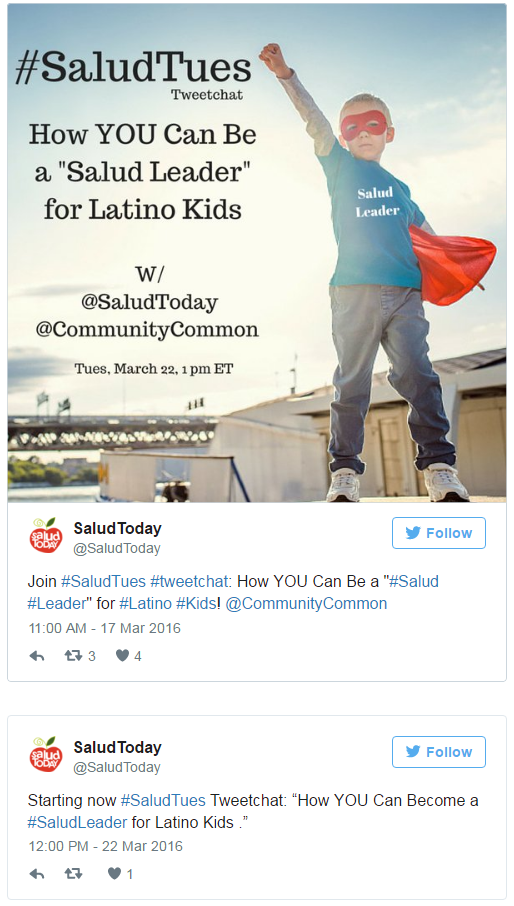 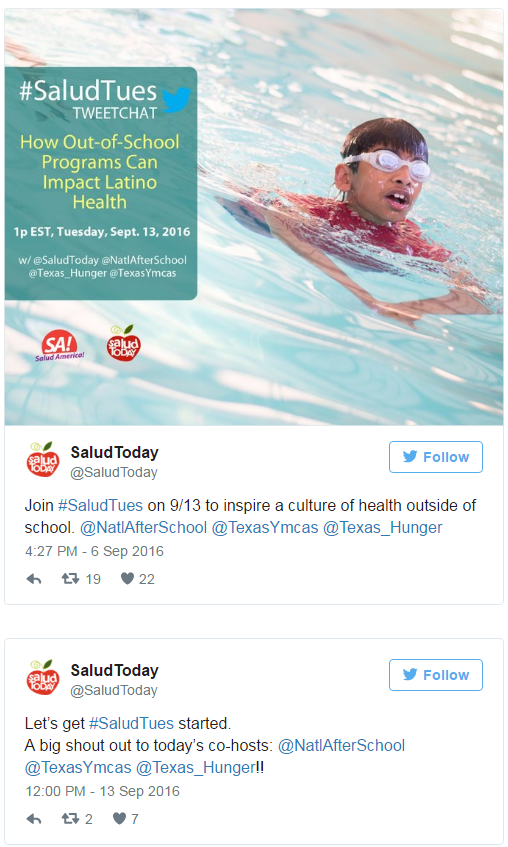 7
How You Can Take Action!
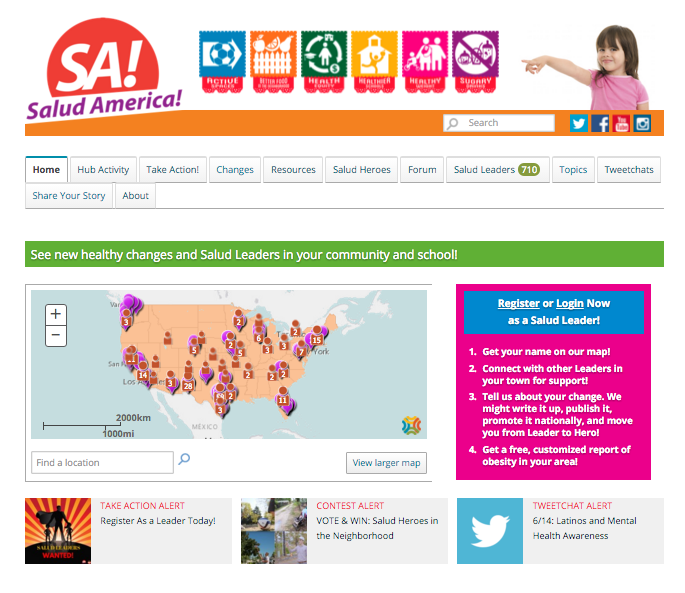 1. Register & log in! 

2. Choose a topic.

3. Keyword search 
(orange search bar).

4.  Learn, share, connect, & discuss.

5. Engage in network events/activities.
salud.to/saludamerica
8
[Speaker Notes: Sign up for our platform/website and you’ll get updates on all our latest news, research, videos, petitions, etc.

Choose from one of our six policy topics and you’ll find resources, policy changes, and our “Salud Heroes,”

Search for topics using keywords, such as sugary beverages/drinks, built environments, playgrounds, health insurance, and more.]
Questions?
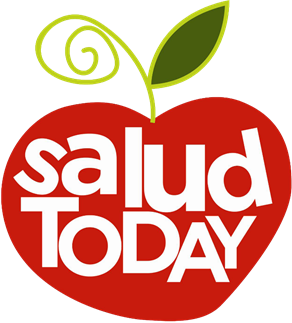 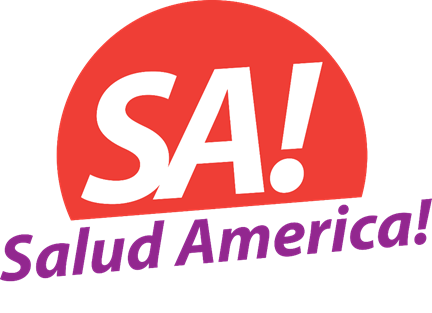 Contact me: morenoe5@uthscsa.edu

Follow us on social media: @SaludToday

Visit us online at: salud.to/saludamerica
9